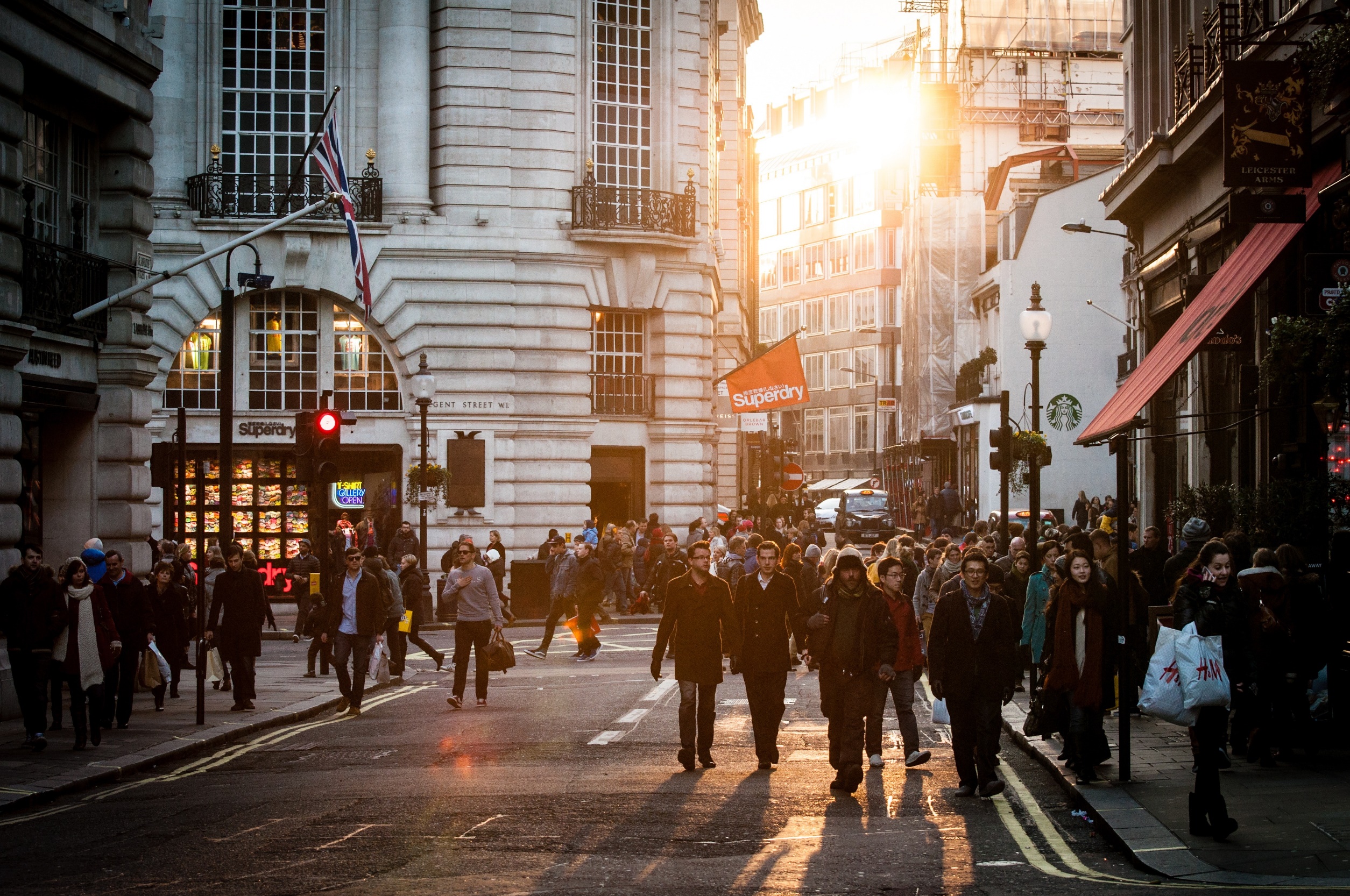 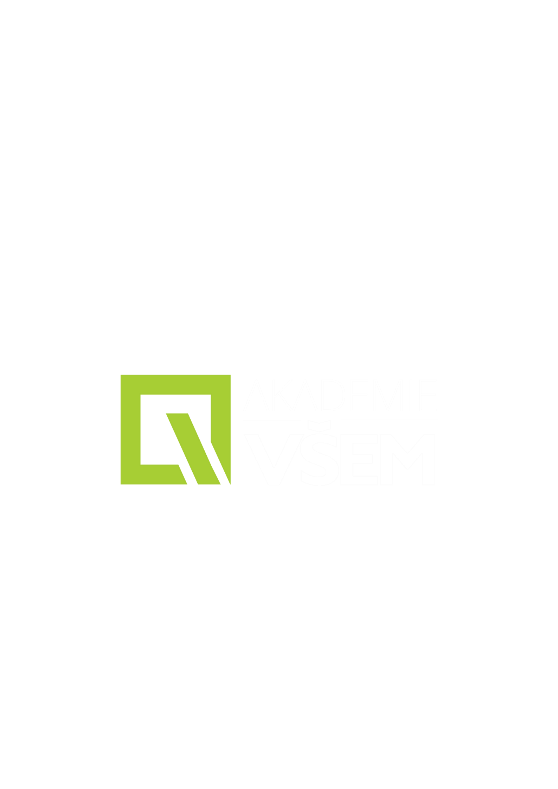 BIOLOGIE
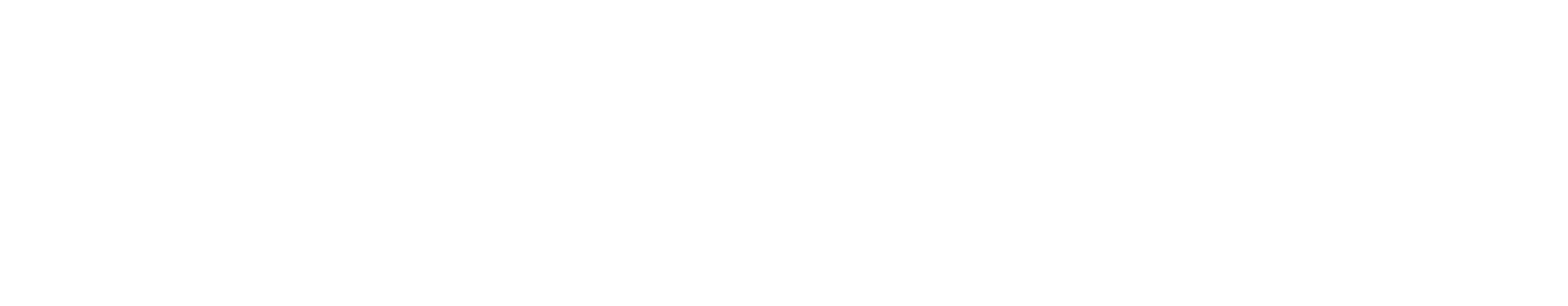 RNDr. Kateřina Bažantová
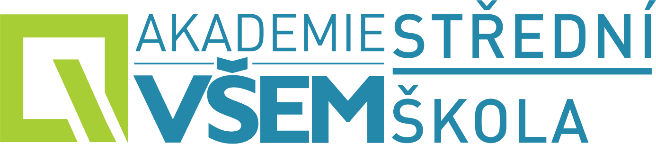 Buněčné dělení – přenos genetické informace
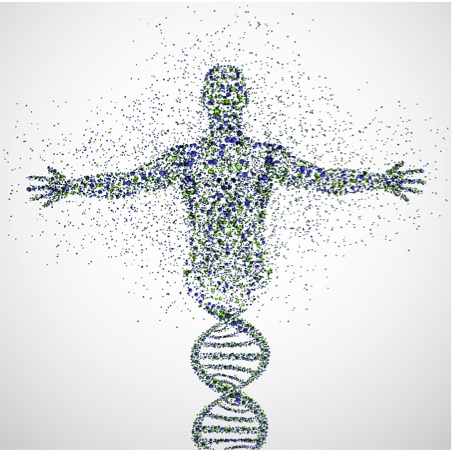 Každý jedinec má svoji genetickou informaci uloženou v DNA
Díky reprodukci (rozmnožování) je dědičná

Rozmnožování pohlavní a nepohlavní (sexuální reprodukce)

Mitóza/Meióza
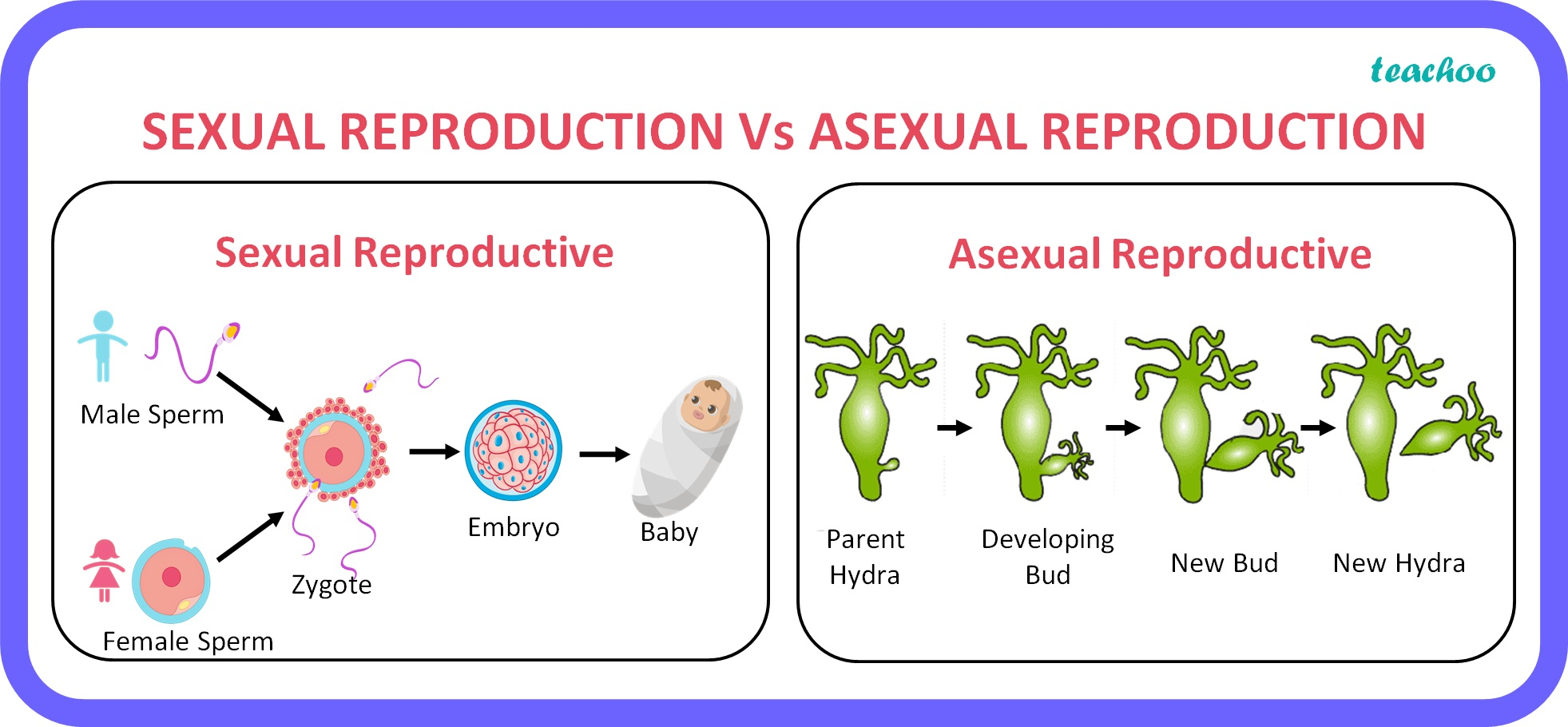 Buňka
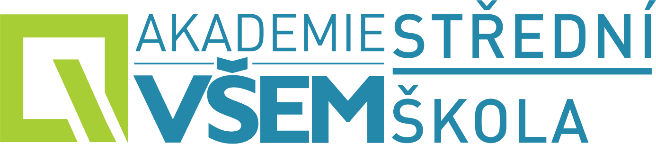 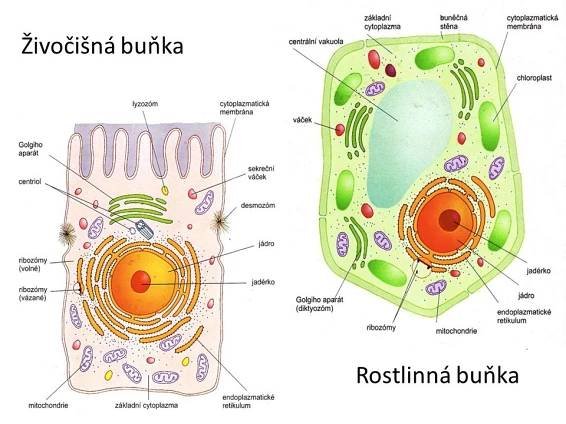 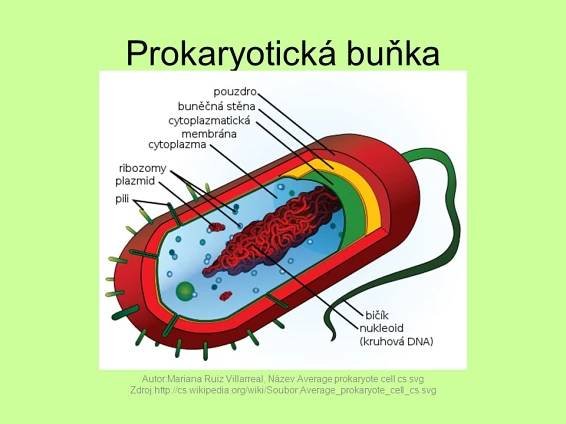 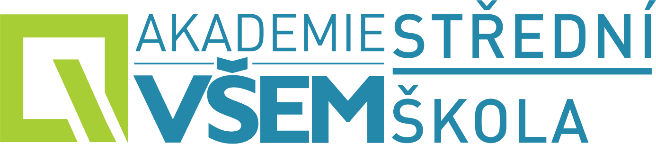 Buněčný cyklus
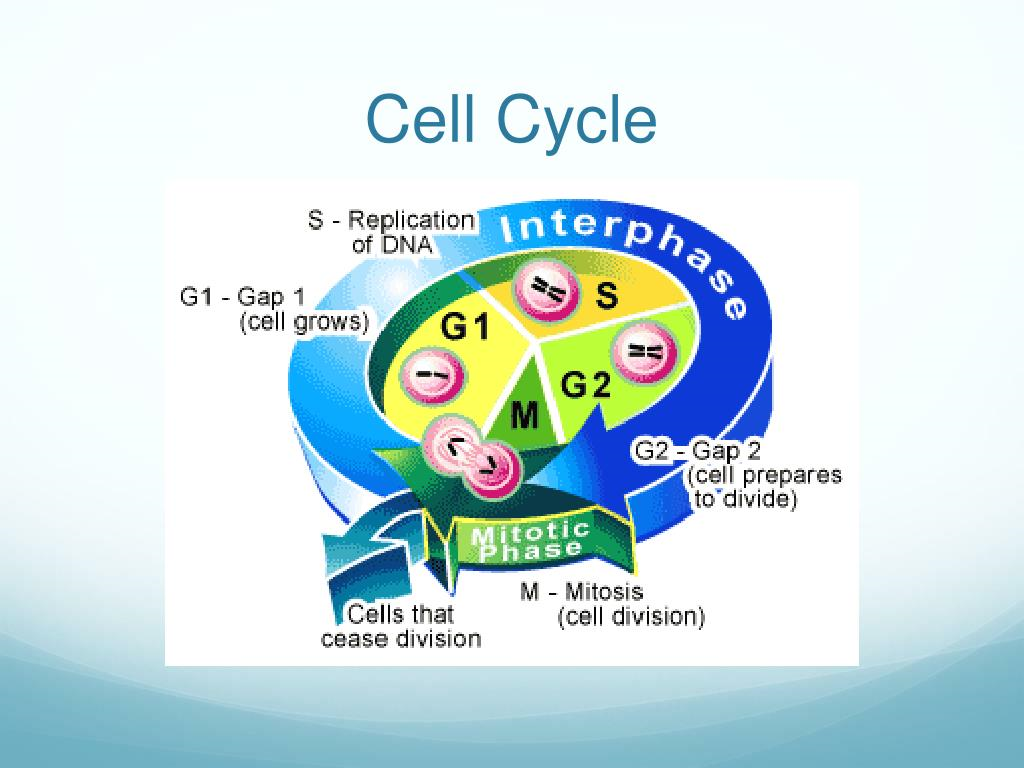 Buněčný cyklus má 2 fáze = interfázi a jaderné dělení (M fáze)
Do interfáze patří několik období (G1, S, G2 někdy GO)
G1 – časově nejdelší, dochází k opravě (reparaci) poškozené DNA, významný kontrolní bod

S – syntéza (replikace)  DNA, zdvojování chromozomů
G2 – buňka se připravuje na dělení, další kontrolní bod a syntéza potřebných proteinů



M – mitóza, 4 fáze, karyokineze, cytokineze – konec buněčného cyklu
G0 – neprobíhá replikace DNA, jádro se nedělí, trvale obaleno membránou, diferenciace buňky, možnost návratu (imunita, rakovina)
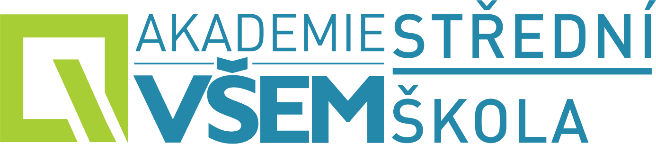 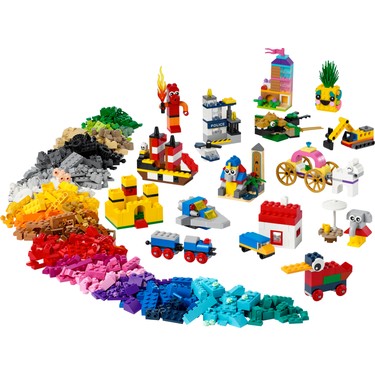 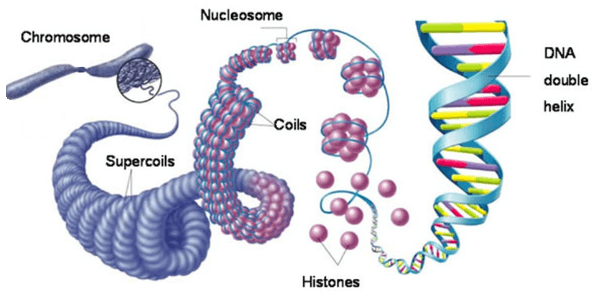 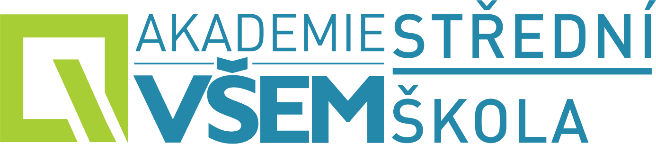 Dělení buňky
Růst organismu, regenerace, rozmnožování
Základem je dělení jádra, které se rozpadá a mění na vláknité útvary – CHROMOZOMY
Chromozomy tvořeny chromatinem a histony, které formují jednotlivé chromatidy
Mitóza (např. dělení somatických buněk) X Meióza (vznik pohlavních buněk)
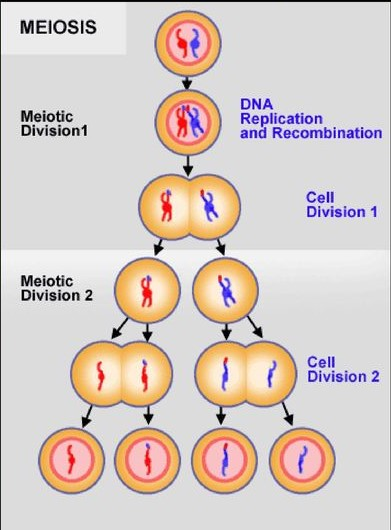 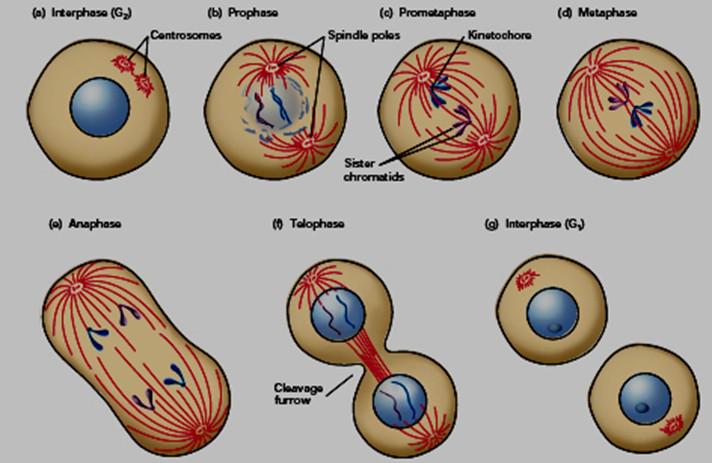 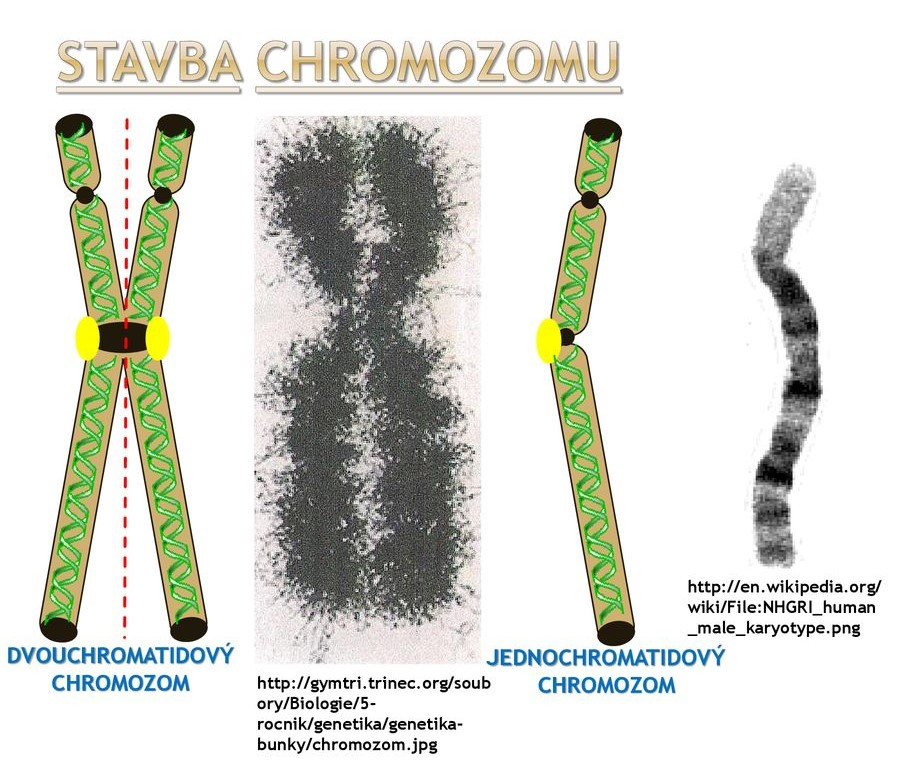 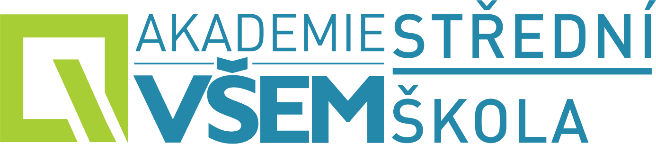 Telomery

p raménko

Centromera

q raménko


Chromatidy (každá obsahuje jednu molekulu DNA)
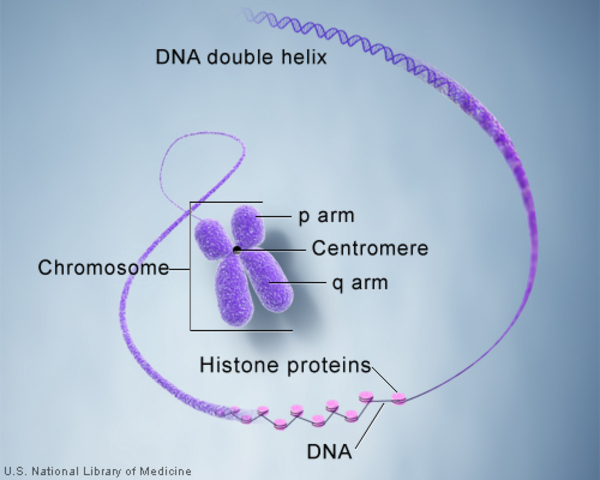 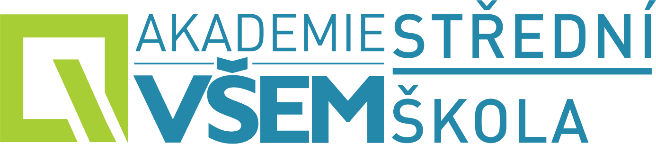 Chromozomy
Počet a druh chromozomů je specifický pro každý biologický druh
Všechny chromozomy v somatických buňkách tvoří páry, párové chromozomy označujeme jako homologické

Karyotyp = soubor chromozomů jedince, chromozomová konstituce

Chromozomy 
            - Autozomy: u obou pohlaví
            - Gonozomy: pohlavní (muži XY, ženy XX)
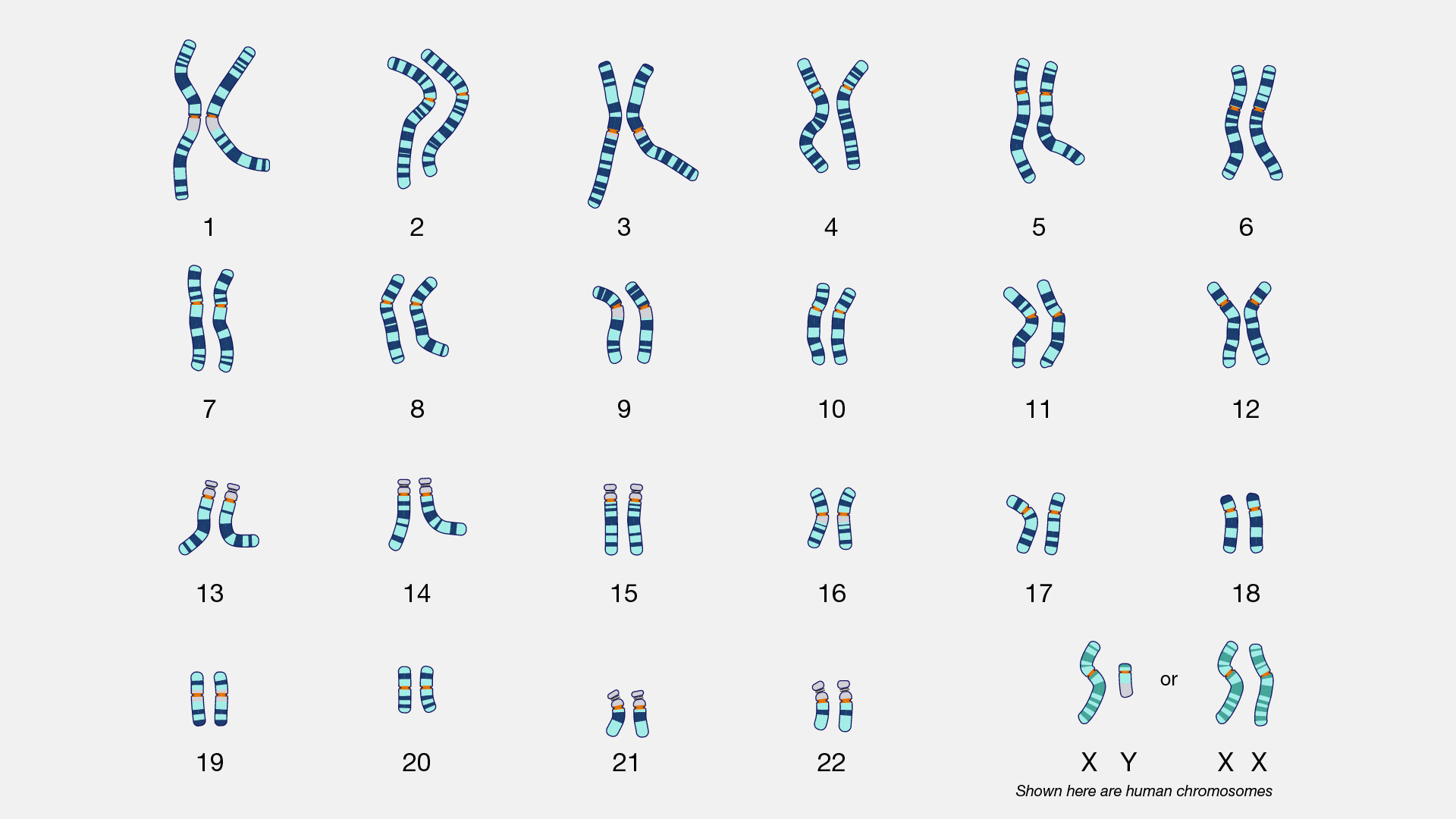 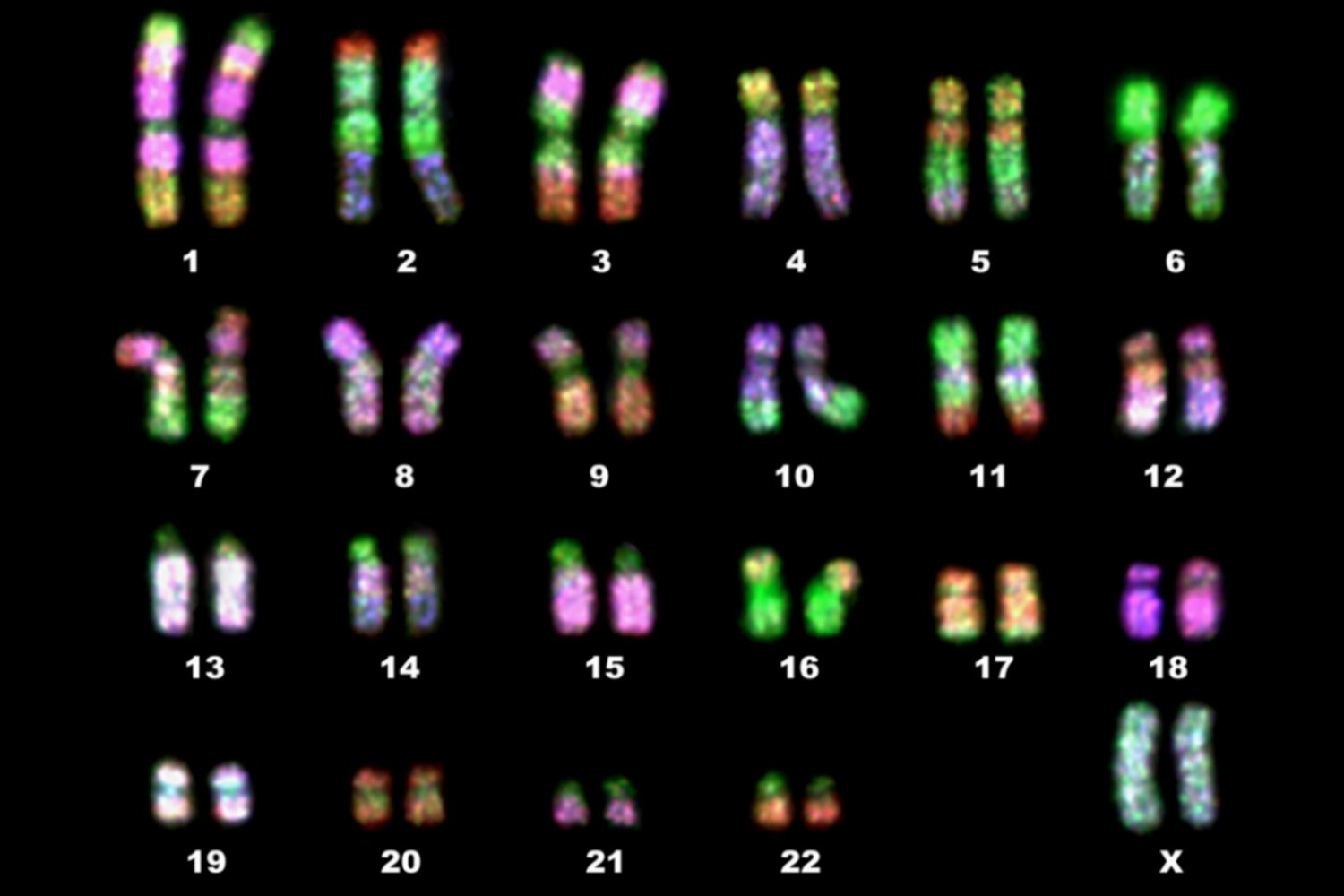 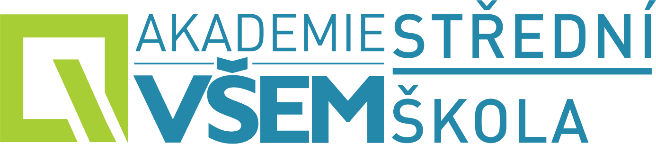 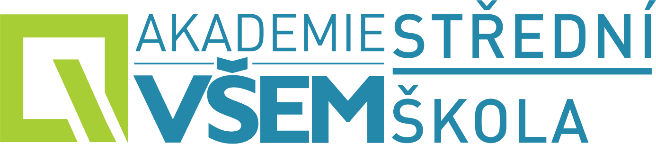 Mitóza
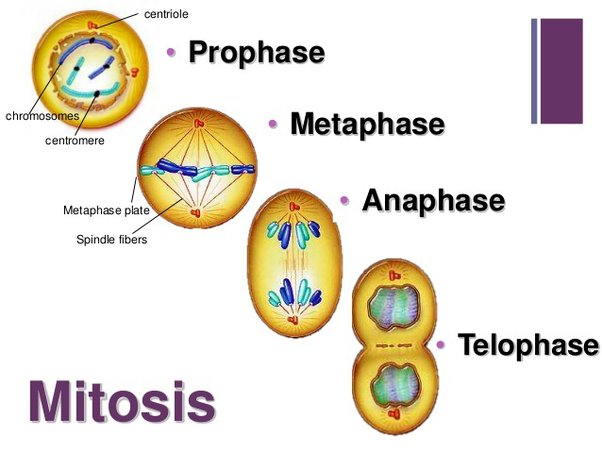 Profáze: počátek mitotického dělení, zviditelnění chromozomů, spiralizace DNA, zánik jaderné membrány, vznik dělícího aparátu (centrioly, mikrotubuly)

Metafáze: centromerami se chromozomy přichycují na vlákna hotového dělícího vřeténka na pólech a putují do centrální roviny.
      - chromozomy maximálně kondenzované, dobře viditelné, význam v klinické genetice

Anafáze: podélné rozštěpení chromozomů a rozestup k opačným pólům

Telofáze: vzniká jaderná membrána, chromozomy přestávají být vidět, navazuje rozdělení cytoplasmy
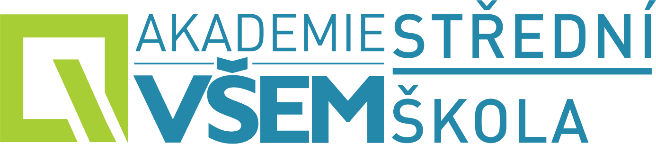 Meióza
Redukční dělení zahrnující dvě dělení po sobě 
      - redukční: vznik 2 haploidních dceřiných buněk
      - ekvační: mitóza obou dceřiných buněk
      
Výsledkem jsou 4 gamety = pohlavní buňky

Vznik náhodné kombinace rodičovské genetické informace

Zisk nových vlastností
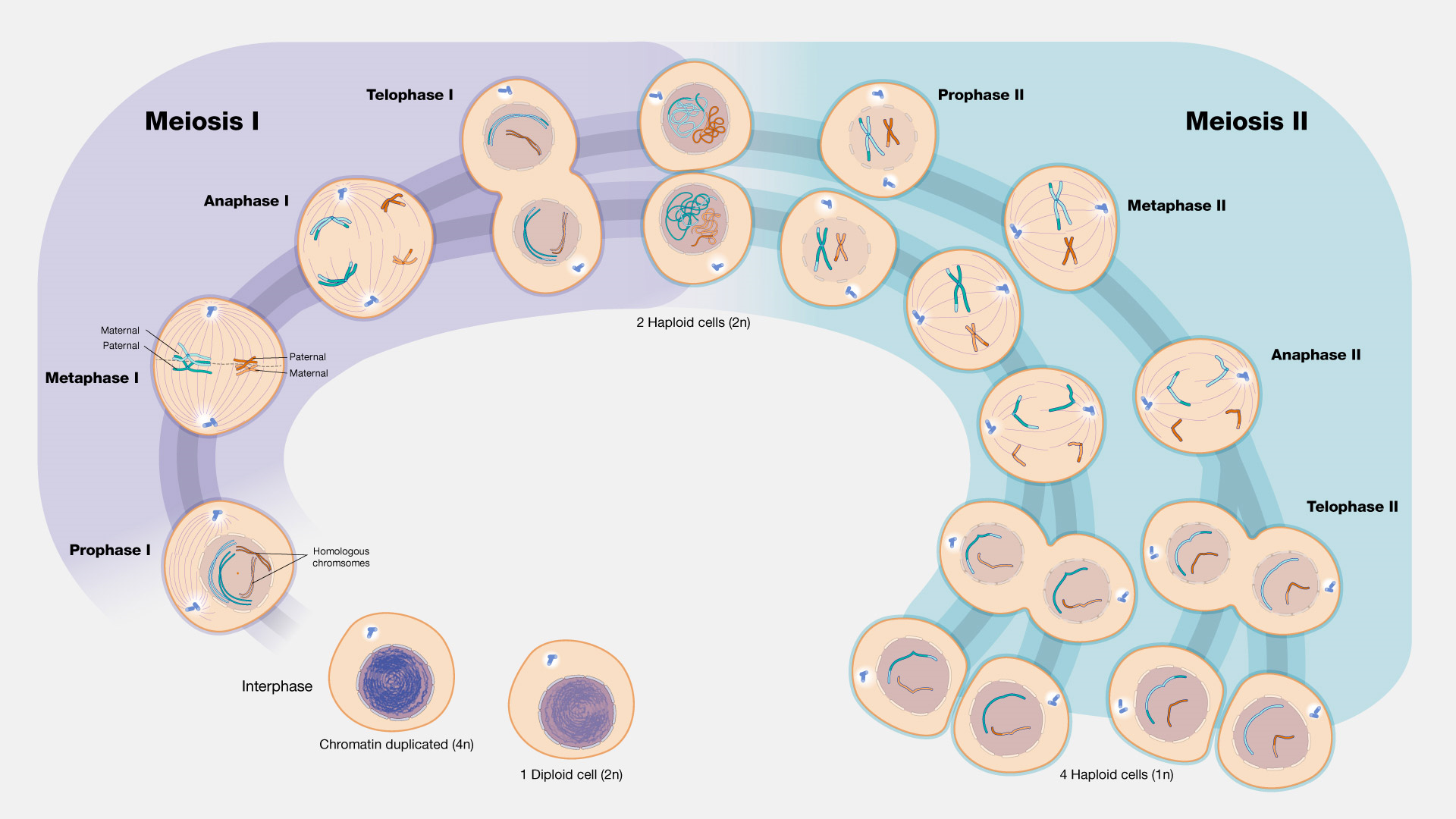 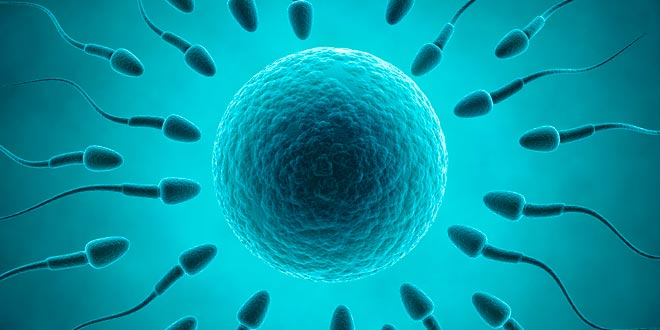 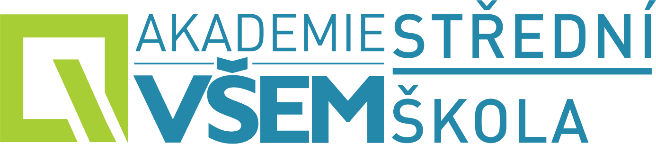 Pohlavní rozmnožování
Meiotickým dělením vznikají pohlavní buňky = gamety
Oogeneze (vznik vajíčka) a  spermatogeneze (vznik spermií) 
Splynutí gamet = oplodnění (fertilizace)
Splynutím gamet vzniká zygota = diploidní somatická buňka
Dělením zygoty vzniká embryo (zárodek)
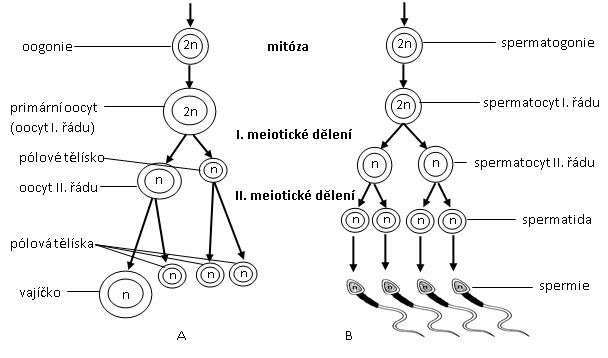 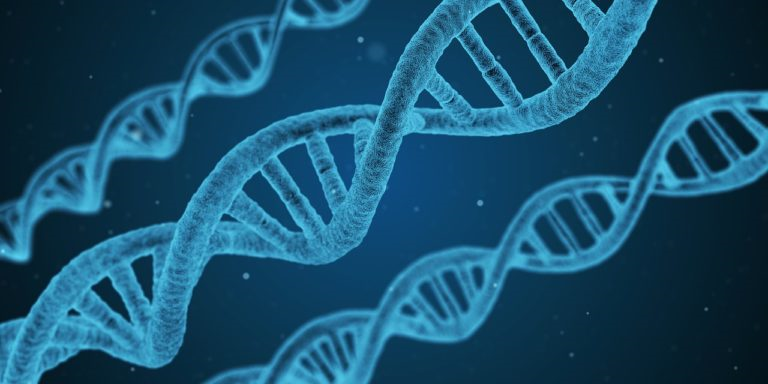 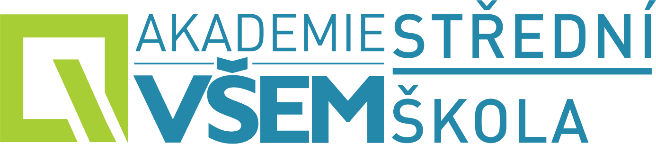 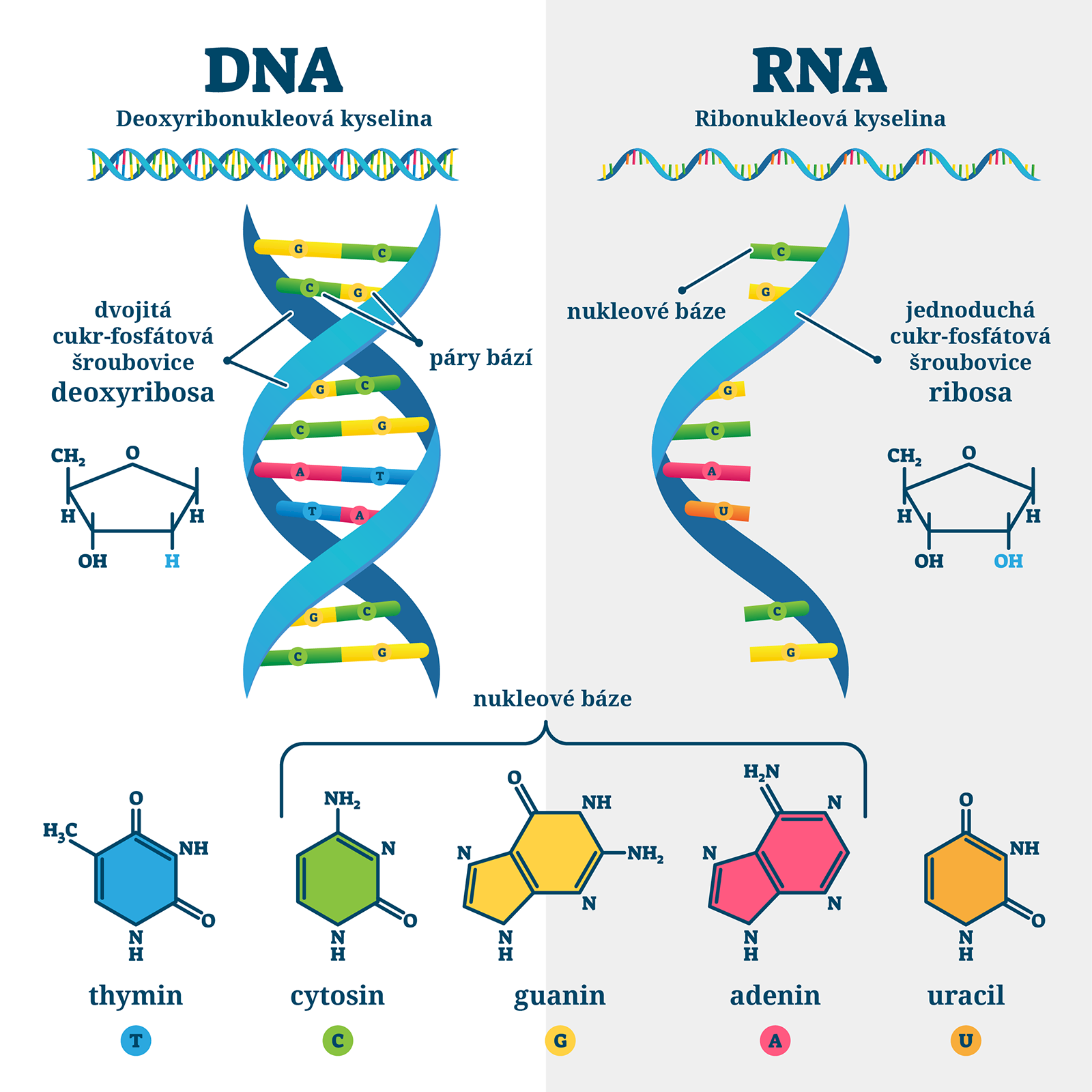 DNA
DNA = deoxyribonukleová kyselina
Složena z jednotlivých úseků = genů

GEN = informace k tvorbě určitého proteinu – vznik příslušného znaku organismu
GENOM = soubor všech genů daného organismu
K přepisu DNA se využívá RNA, proces zahrnuje transkripci (přepis) a translaci (překlad), tvorba bílkovin se nazývá proteosyntéza



Působením fyzikálních, chemických látek ale i vnitřních faktorů, mohou vznikat mutace = poruchy DNA (zlomy, ztráty některých úseků, záměny,..)

Mutace mohou způsobovat těžké postižení nebo smrt jedince, ale jsou zdrojem variability
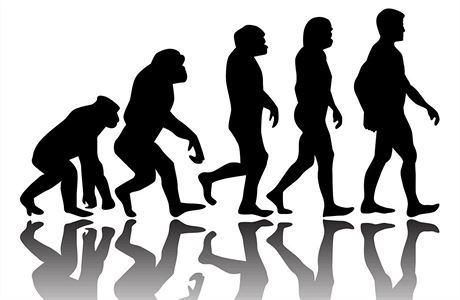 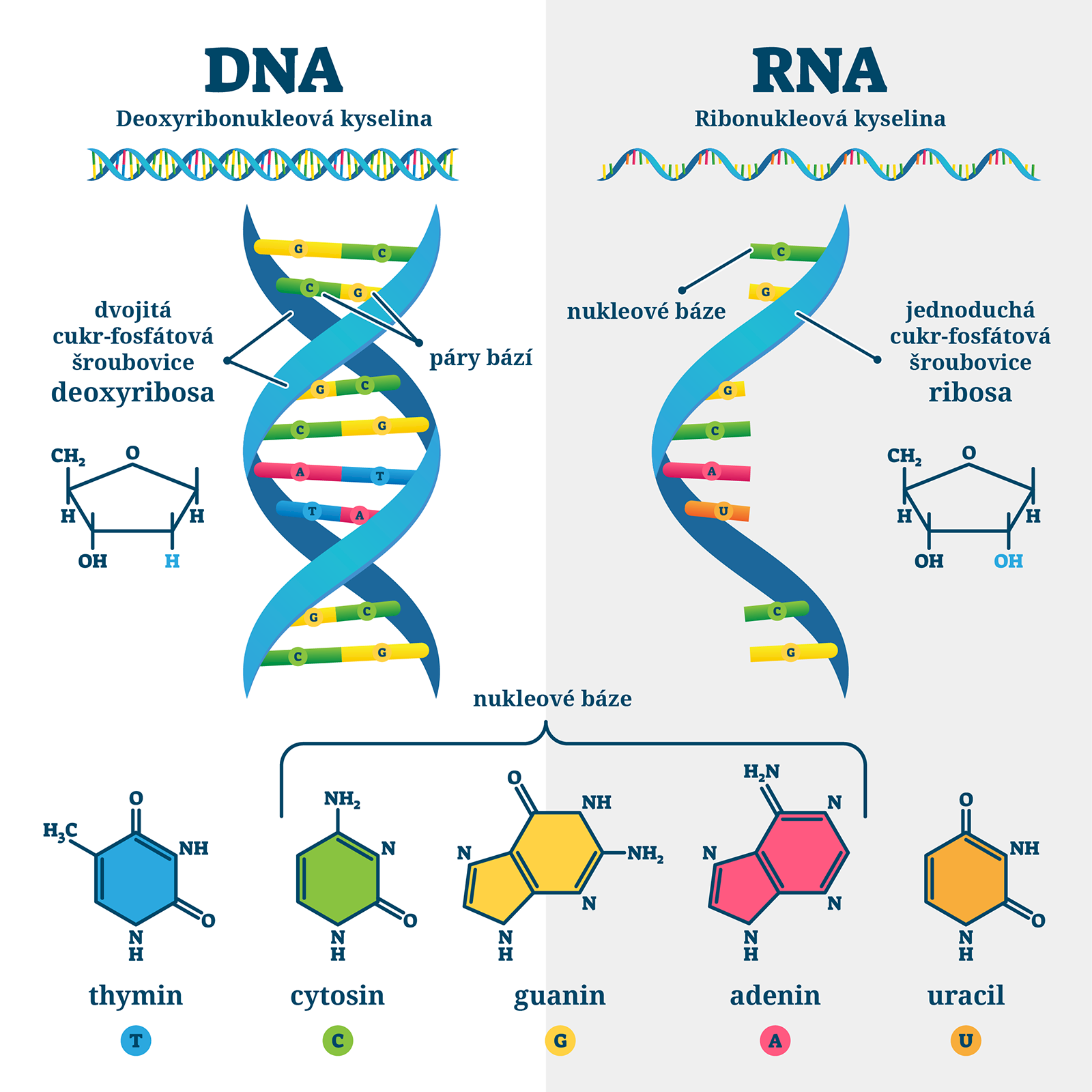 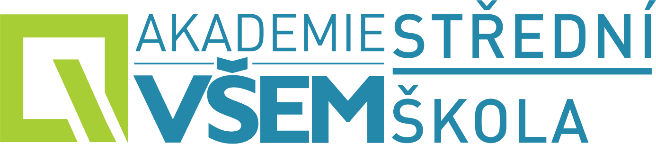 DNA
Dvoušroubovice
Báze:
       Adenosin
       Thymin
       Cytosin
       Guanin
RNA
Jednovláknová
3 druhy (mRNA, tRNA, rRNA)

Báze:
        Adenin
        Uracil
        Cytosin
        Guanin
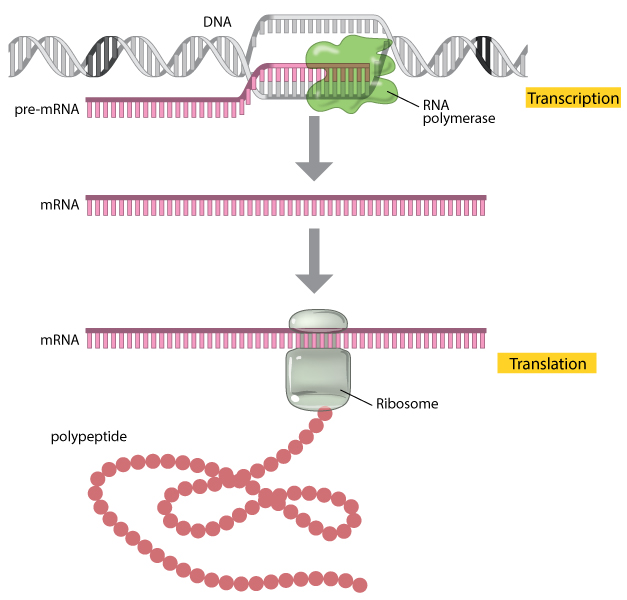 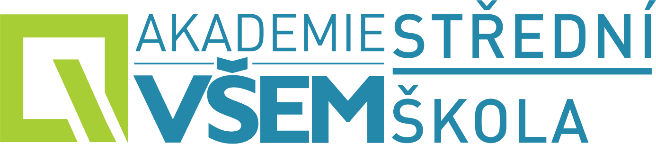 Typy RNA
mRNA 
       - messenger RNA – kopíruje genetickou informaci (DNA), vzniká procesem transkripce
       - putuje z jádra do cytosolu, tam na ní nasedají ribozomy a dochází k translaci  vznik bílkoviny
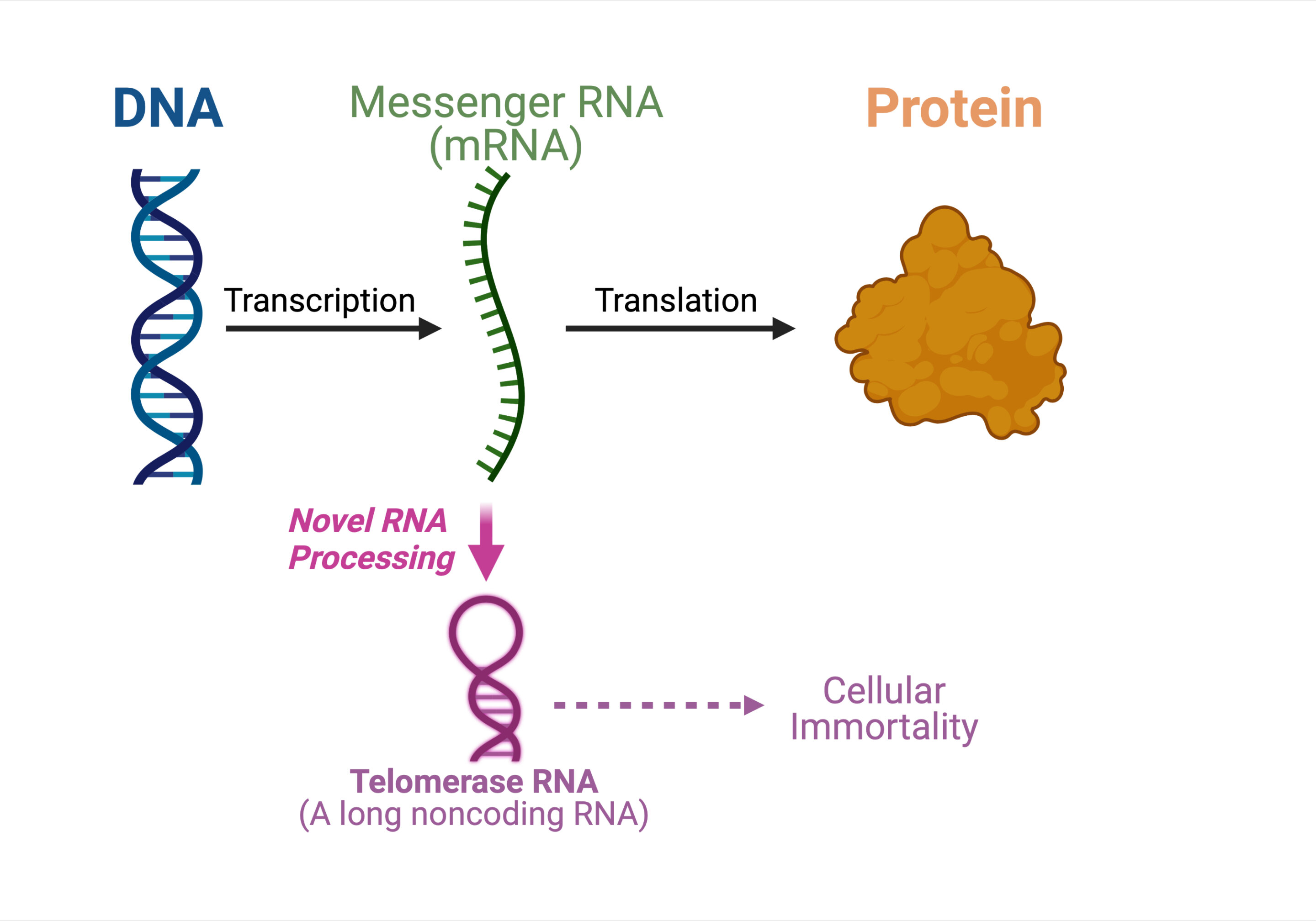 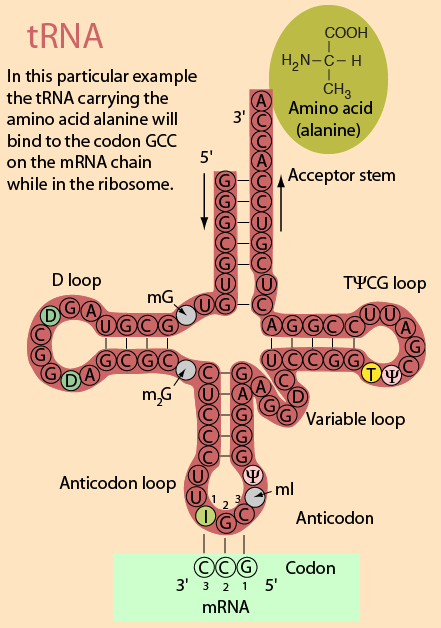 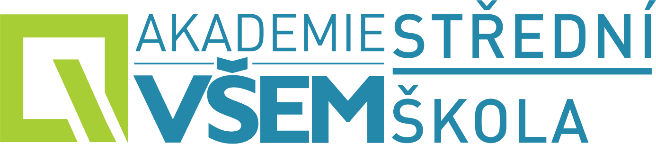 Typy RNA
tRNA 
       - transferová RNA
       - připojuje aminokyseliny při translaci, komplementární s mRNA
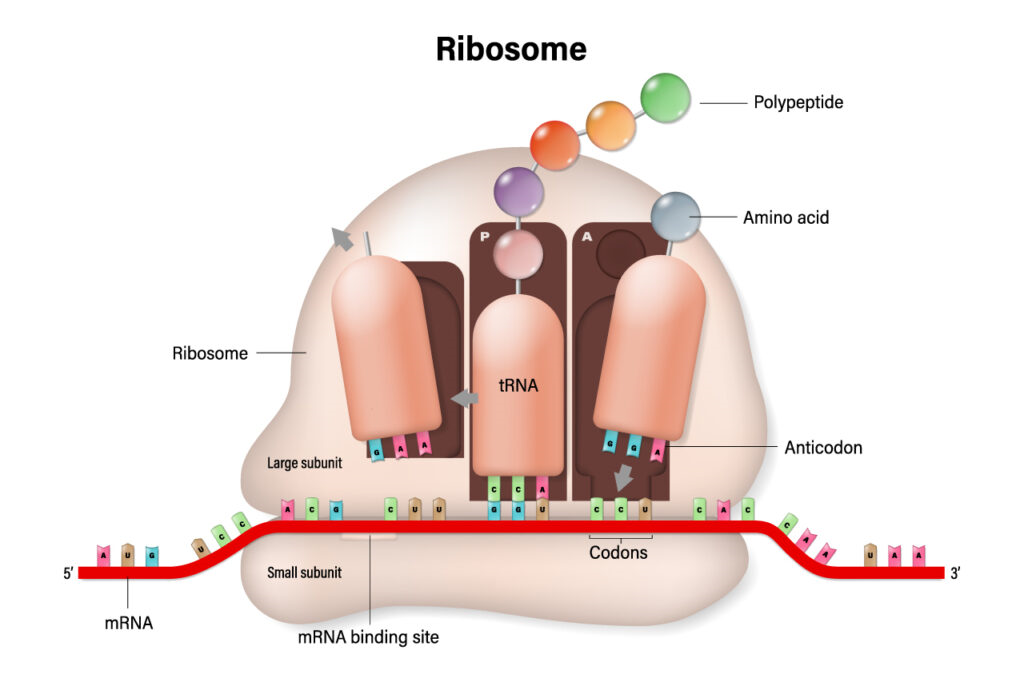 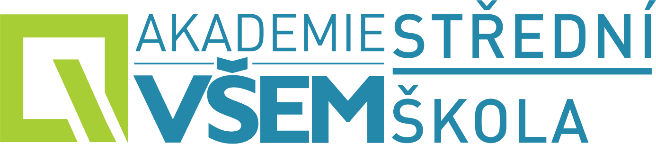 Typy RNA
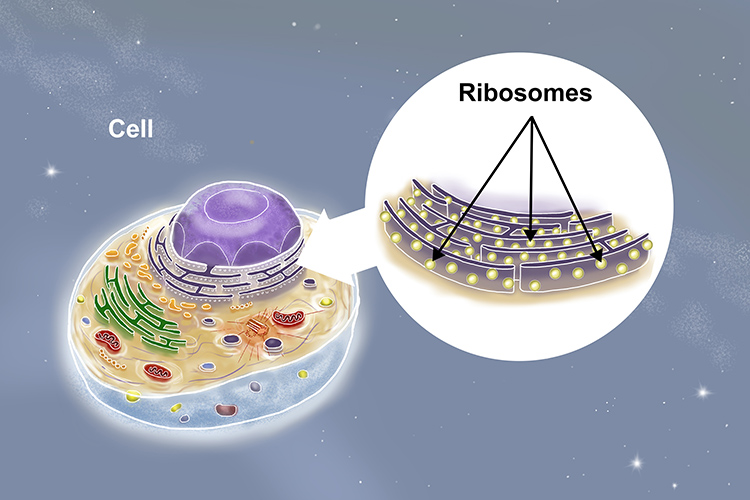 rRNA 
       - ribozomální RNA , v ribozomech
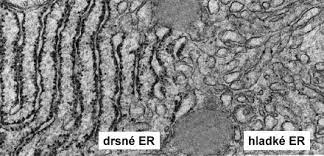 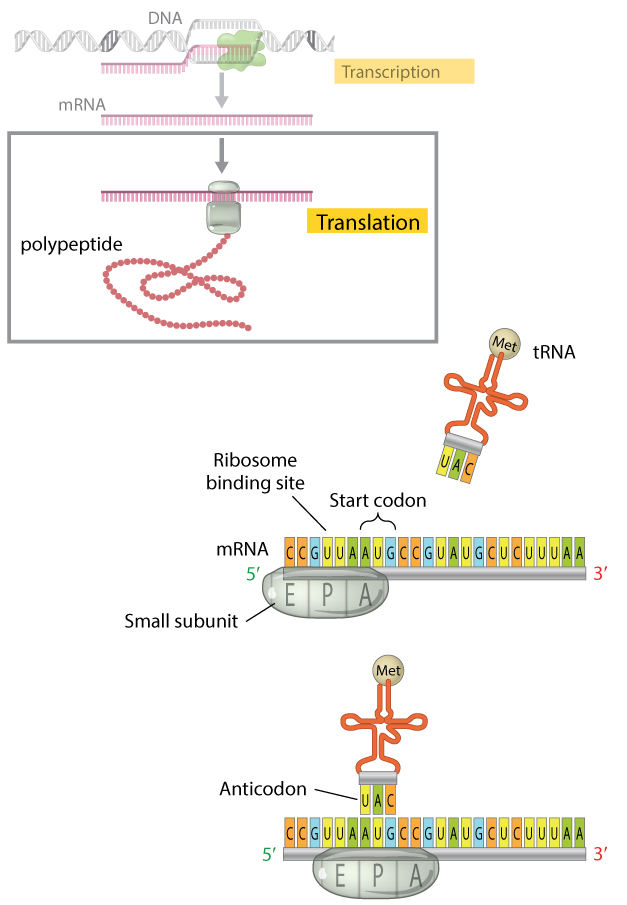 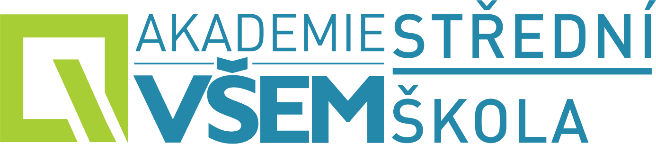 Proteosyntéza
Vznik bílkovin
Díky genům, které jsou zapsány v DNA
Při proteosyntéze jsou využity všechny 3 typy RNA (mRNA, tRNA, r RNA)

1. fáze: TRANSKRIPCE
            

2. fáze: TRANSLACE
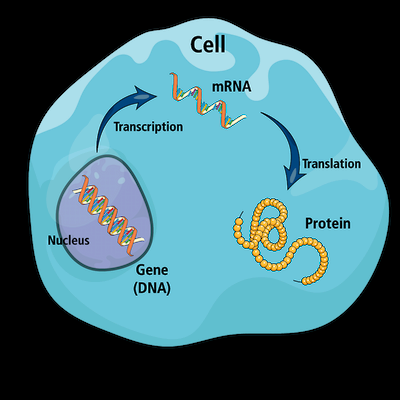 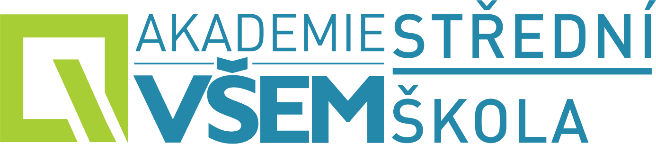 Transkripce DNA
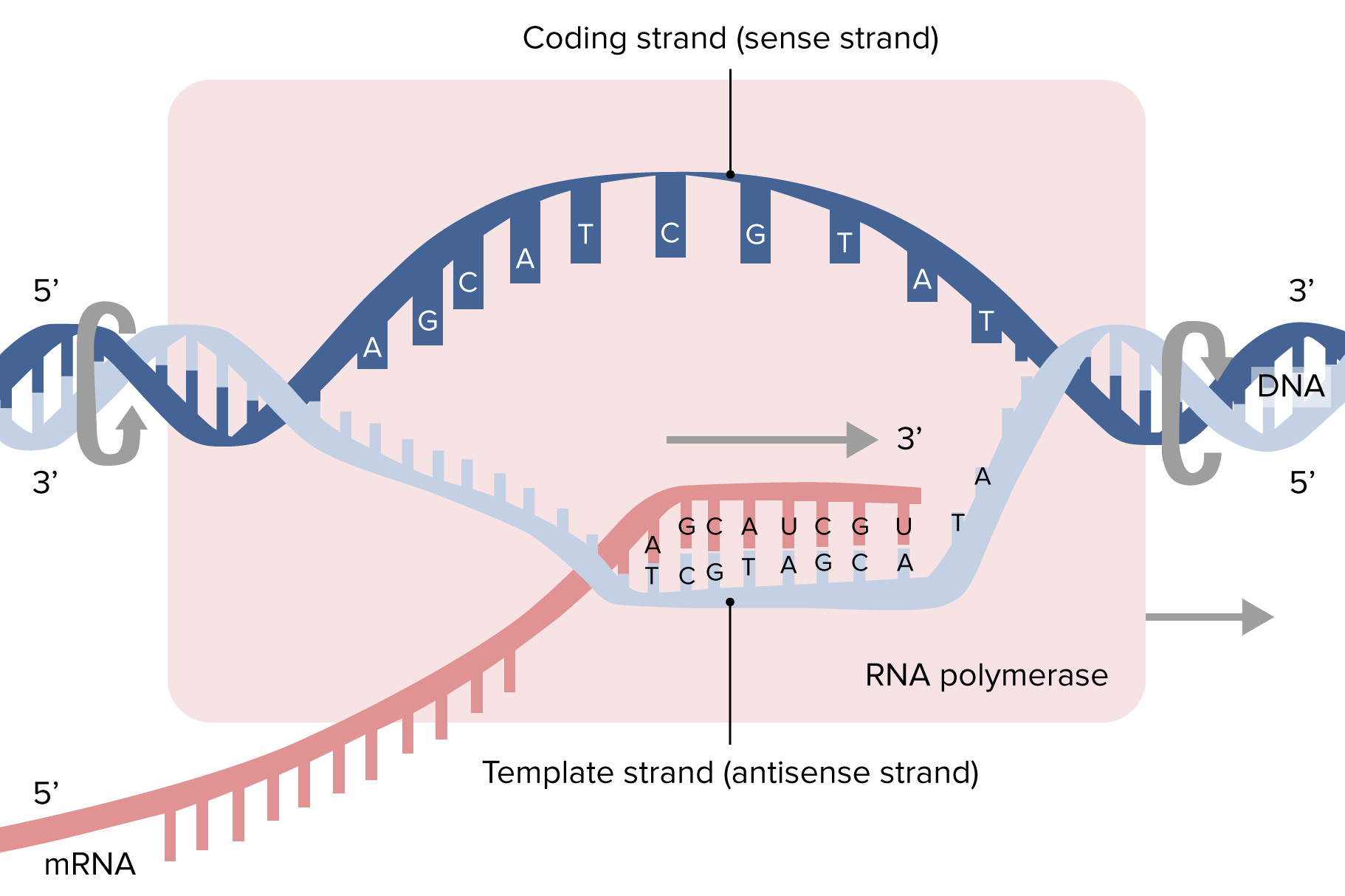 Přepis DNA
2 vlákna DNA se od sebe oddálí, dojde k obnažení nukleotidů (báze + cukr + fosfát), enzym RNA polymeráza začne doplňovat obnažené báze 
Po přepisu se zase DNA vlákna spojí


mRNA jde z jádra do ribozomů
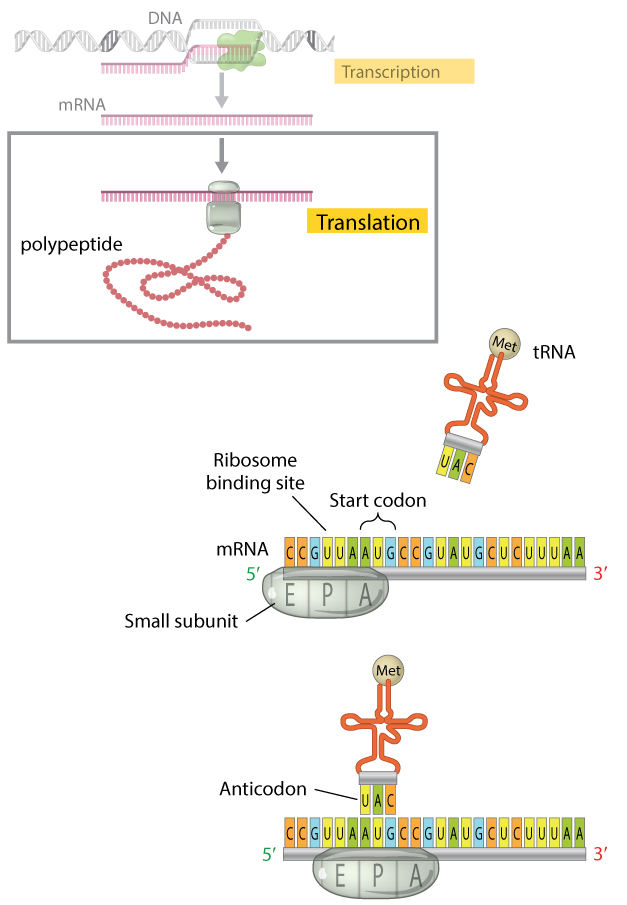 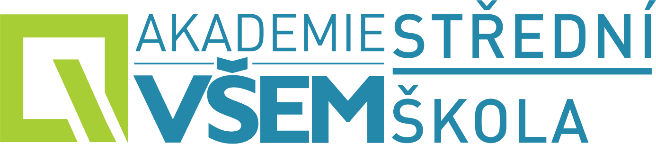 Translace
mRNA do ribozómů přinese info o stavbě bílkoviny (proteinu)
Energii pro stavbu poskytuje ATP, stavebním materiálem jsou aminokyseliny (AMK), ty přenáší tRNA

20 proteinogenních aminokyselin, každá AMK kódována tripletem (3 báze)

Některé kombinace bází začínají nebo ukončují gen

tRNA přináší vždy 1 AMK, na jejím rameni se nachází tzv. ANTIKODON, který je komplementární vždy k úseku na mRNA, KODONU
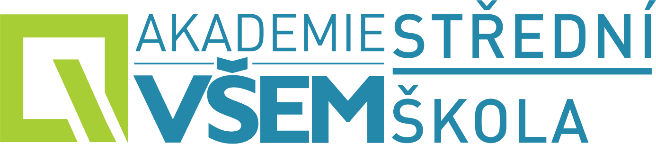 Geny
strukturní – obsahují informace o primární struktuře polypeptidových řetězců
regulátorové – regulují aktivitu strukturních genů
geny pro tRNA a rRNA

U eukaryot jsou geny organizovány do intronů a exonů
exony obsahují informaci o pořadí aminokyselin v řetězci
Introny nemají kódovací smysl
transkripcí se do struktury mRNA nejprve přepíše celý gen (exony i introny), následně dochází u pre-mRNA k tzv. sestřihu (splicing) = introny jsou z molekuly odstraněny (zůstávají v jádře) a funkční mRNA je tvořena spojenými exony
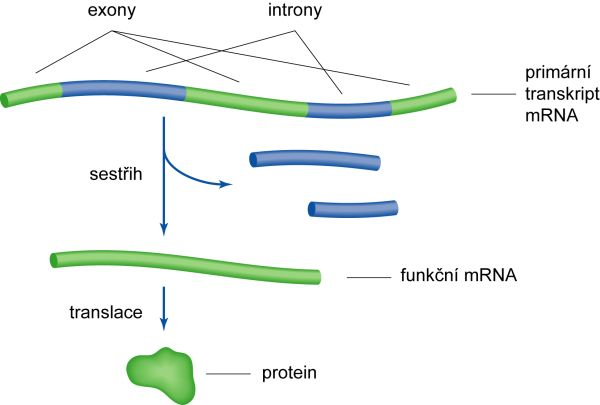 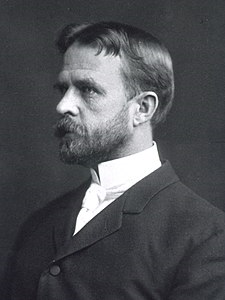 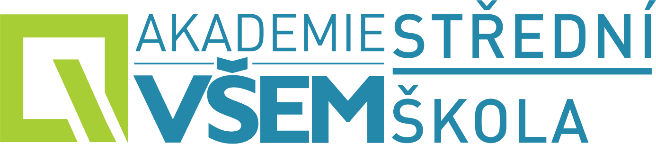 Geny
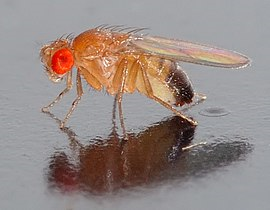 Morganovy zákony
T. H. Morgan na začátku 20. století, zkoumal octomilky (Drosophila)
Nobelova cena 1933

Každý gen lze ztotožnit s určitým úsekem chromozomu

1. geny jsou lineárně za sebou, umístění je neměnné = každý gen má své místo (lokus)
2. všechny geny na chromozomu jsou ve vazbě – vzniká vazebná skupina
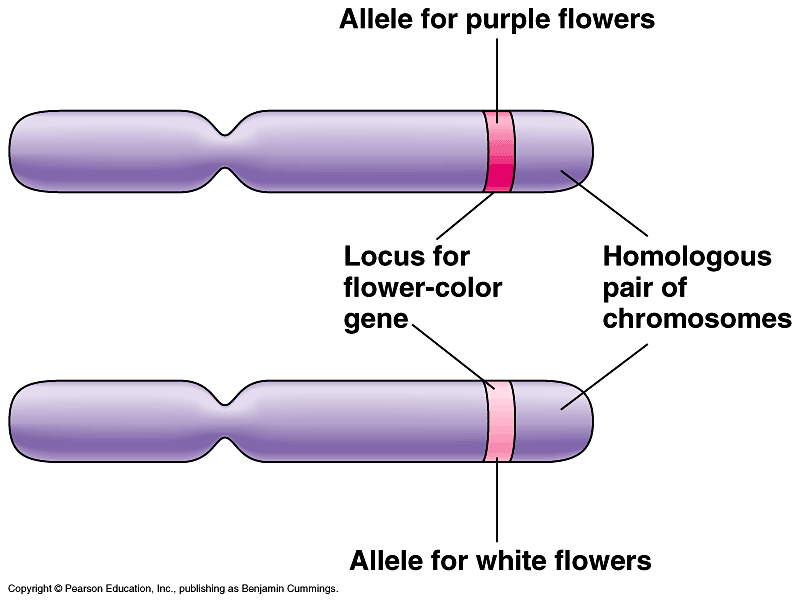 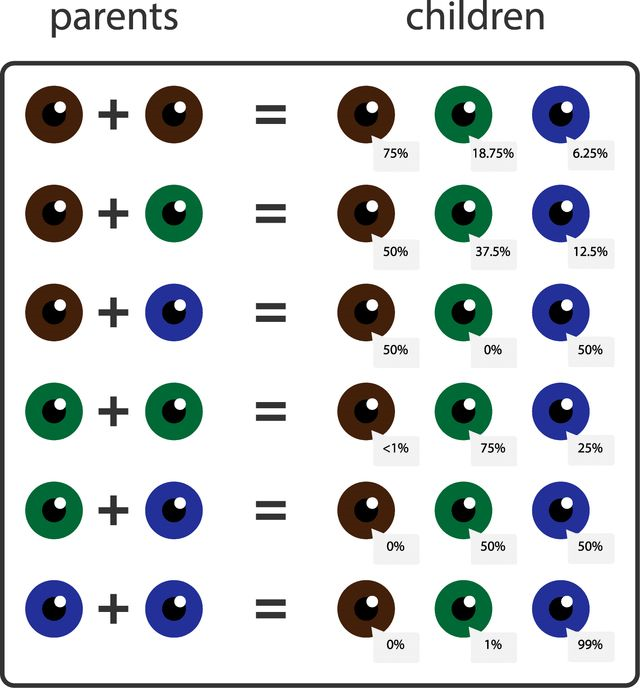 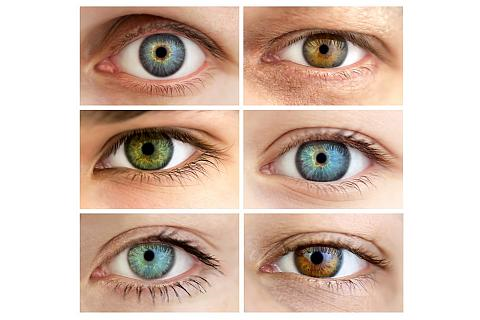 Geny
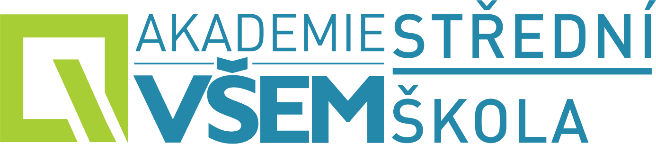 Každý gen se může vyskytovat v různých formách, tzv. alelách
Kombinace alel a síla jejich účinku rozhoduje o podobě znaku (krevní skupiny, barva očí, výška)


Působením fyzikálních, chemických nebo vnitřních vlivů a látek mohou vznikat MUTACE = poruchy DNA, chyby 
         - mohou způsobovat těžká postižení, smrt, neschopnost vývoje plodu, ale jsou i zdrojem variability a nových vlastností
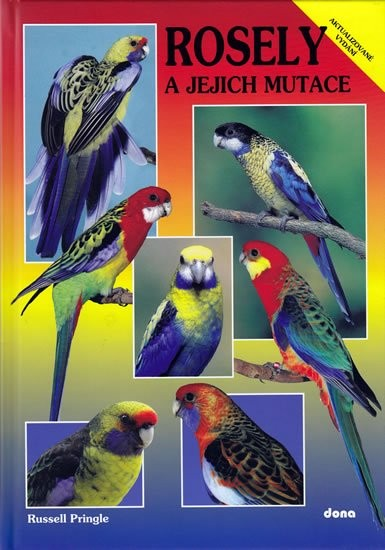 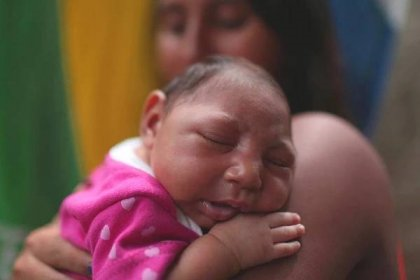 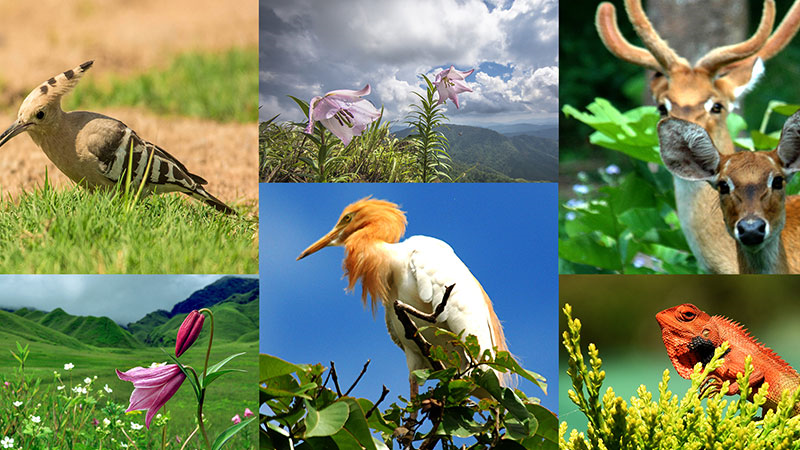 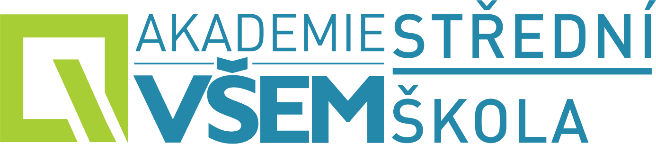 Diverzita
Rozmanitost organismů
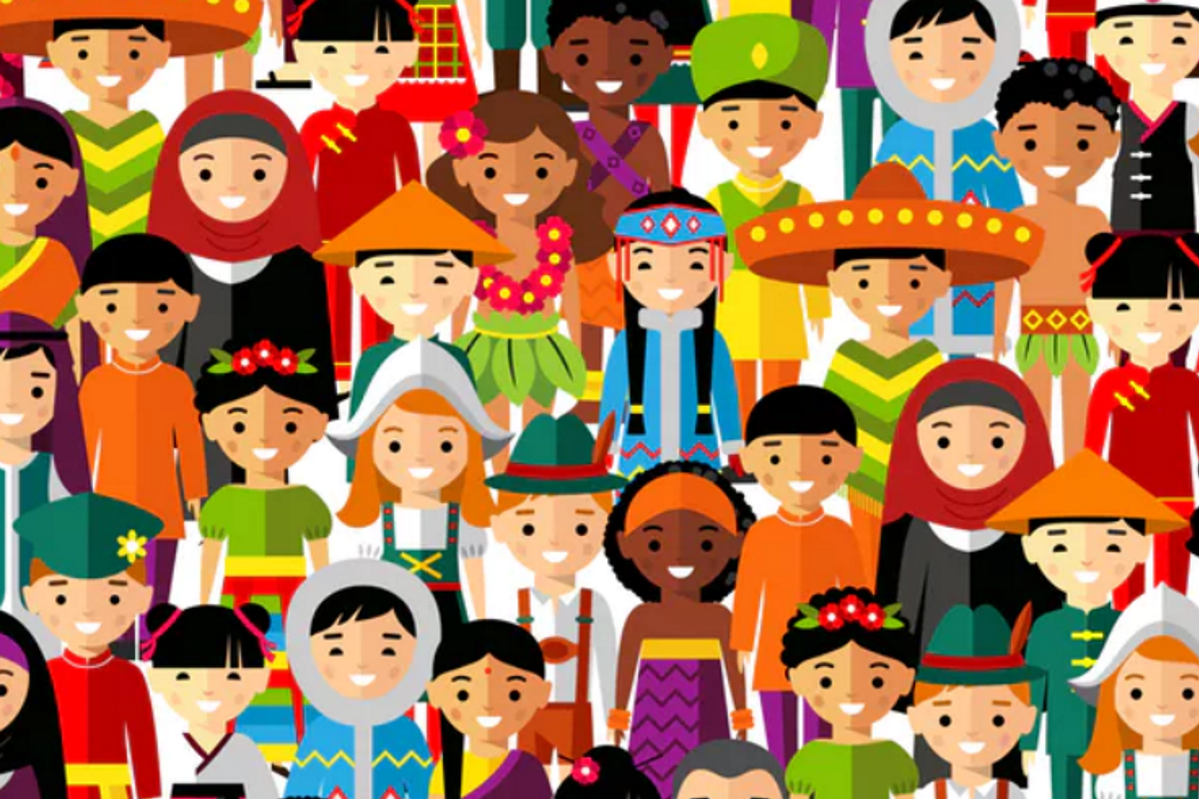 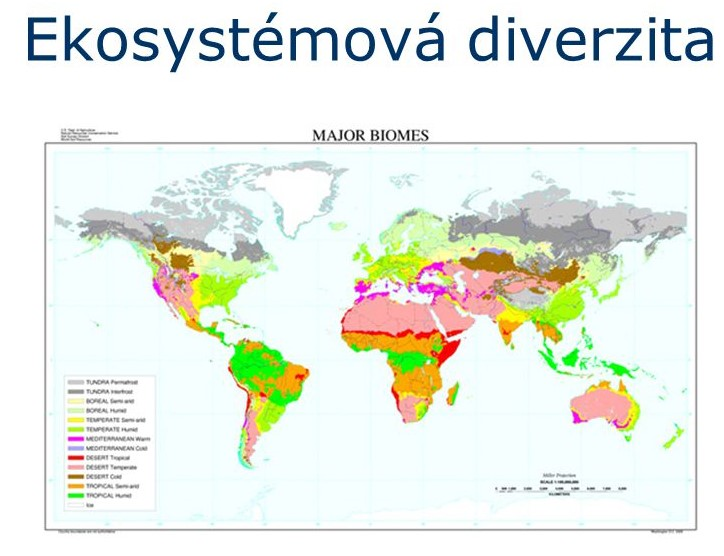 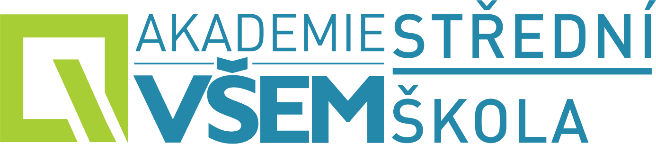 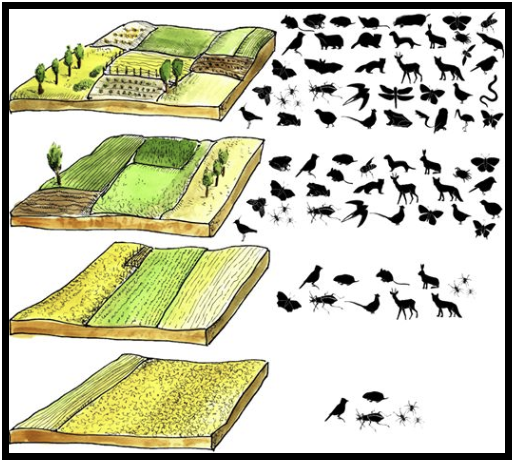 Proč udržovat rozmanitost:
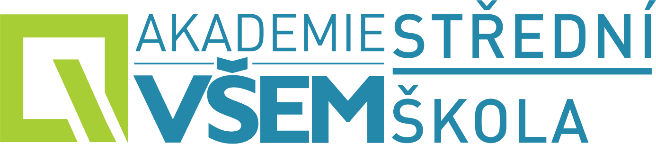 Zdroje:
https://thumbs.dreamstime.com/b/human-body-cells-25962548.jpg
www.biomach.cz, T. Macháček a kol. Výpisky z biologie online.
https://www.superionherbs.cz/wp-content/uploads/stres.jpg
https://productimages.hepsiburada.net/s/212/375/110000189596047.jpg
https://www.yachting.com/cs-cz/novinky-a-clanky/plachteni-v-oceanu-plastu
https://images.squarespace-cdn.com/content/v1/5bb6e5ce9b7d1510743d8c27/1568264074591-JB5T9NI34ZNU2CLFR31Y/makeup-brush-and-decorative-cosmetics-on-a-white-PVDPXLS.jpg?format=300w
https://www.alfabet.cz/wp-content/uploads/2014/02/shutterstock_1394783393.jpg
https://images.everydayhealth.com/images/everything-you-need-know-about-fitness-1440x810.jpg
https://upload.wikimedia.org/wikipedia/commons/thumb/0/09/ICSI.jpg/250px-ICSI.jpg
https://www.google.com/aclk?sa=l&ai=DChcSEwiv-J2vvbL7AhU4kGgJHQ_CA94YABADGgJ3Zg&sig=AOD64_0to5Culzvx3lFy5OL_mZSkQuBkMQ&adurl&ctype=5&ved=2ahUKEwii4Y2vvbL7AhUlrEwKHXu-CfUQvhd6BAgBEFI
https://www.miltenyibiotec.com/_Resources/Persistent/d8fbec6238f22c61601740d9abcc4c25d1d40ce9/Happy_Cell_Group_RGB_001_2500x1250-970x485.jpg
https://1gr.cz/fotky/idnes/22/063/vidw/AHA946aab_52FW1_HEALTH_CORONAVIRUS_USA_LONGCOV.JPG
https://cdn.xsd.cz/resize/c31765e671f63e2887646871f9b2d7f6_resize=680,383_.jpg?hash=7427dd0fc9c521094bdea889d3e6b4d3
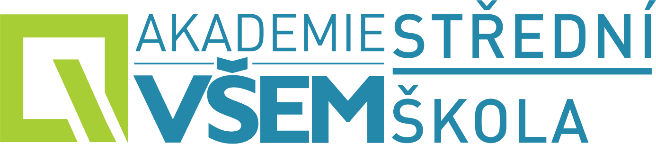 Zdroje:
https://thumbs.dreamstime.com/b/human-body-cells-25962548.jpg
https://www.superionherbs.cz/wp-content/uploads/stres.jpg
https://productimages.hepsiburada.net/s/212/375/110000189596047.jpg
https://www.yachting.com/cs-cz/novinky-a-clanky/plachteni-v-oceanu-plastu
https://images.squarespace-cdn.com/content/v1/5bb6e5ce9b7d1510743d8c27/1568264074591-JB5T9NI34ZNU2CLFR31Y/makeup-brush-and-decorative-cosmetics-on-a-white-PVDPXLS.jpg?format=300w
https://www.alfabet.cz/wp-content/uploads/2014/02/shutterstock_1394783393.jpg
https://images.everydayhealth.com/images/everything-you-need-know-about-fitness-1440x810.jpg
https://upload.wikimedia.org/wikipedia/commons/thumb/0/09/ICSI.jpg/250px-ICSI.jpg
https://www.google.com/aclk?sa=l&ai=DChcSEwiv-J2vvbL7AhU4kGgJHQ_CA94YABADGgJ3Zg&sig=AOD64_0to5Culzvx3lFy5OL_mZSkQuBkMQ&adurl&ctype=5&ved=2ahUKEwii4Y2vvbL7AhUlrEwKHXu-CfUQvhd6BAgBEFI
https://www.miltenyibiotec.com/_Resources/Persistent/d8fbec6238f22c61601740d9abcc4c25d1d40ce9/Happy_Cell_Group_RGB_001_2500x1250-970x485.jpg
https://1gr.cz/fotky/idnes/22/063/vidw/AHA946aab_52FW1_HEALTH_CORONAVIRUS_USA_LONGCOV.JPG
https://cdn.xsd.cz/resize/c31765e671f63e2887646871f9b2d7f6_resize=680,383_.jpg?hash=7427dd0fc9c521094bdea889d3e6b4d3

https://upload.wikimedia.org/wikipedia/commons/thumb/b/b8/Spermatogeneze.jpg/290px-Spermatogeneze.jpg
https://cit.vfu.cz/opvk2014/texty_cz/obr44.gif
http://www.diabetickaasociace.cz/radi/wp-content/uploads/2014/05/genetika.jpg
https://www.jenprotehotne.cz/wp-content/uploads/2019/08/barva-oci-tabulka.jpg
https://d25-a.sdn.cz/d_25/d_15083023/img/56/385x550_q_hpDE.jpg
https://rk.md/wp-content/uploads/2020/11/dna-transcription-translation.jpg
http://hyperphysics.phy-astr.gsu.edu/hbase/Organic/imgorg/trna4.gif
https://www.oligotherapeutics.org/wp-content/uploads/2022/03/ribosome-1024x682.jpg
https://mammothmemory.net/images/user/base/uncategorised/1.5.19%20Image%20of%20a%20cell%20and%20magnification%20of%20ribosomes.jpg
http://web2.mendelu.cz/af_291_projekty2/vseo/files/223/22632.jpg
https://encrypted-tbn0.gstatic.com/images?q=tbn:ANd9GcQWMQpSMAsYe8qvVu7C3IJcFu3af5iwSEufbqY4ZtlRpdFWIbxT20yDeWQSXE3rlzBUbxc&usqp=CAU
https://vydavatelstvi-old.vscht.cz/knihy/uid_es-002_v1/figures/exon.01.jpg
https://upload.wikimedia.org/wikipedia/commons/thumb/8/8f/Thomas_Hunt_Morgan.jpg/225px-Thomas_Hunt_Morgan.jpg
https://static.diffen.com/uploadz/8/8f/sexual-reproduction.jpg
https://d1avenlh0i1xmr.cloudfront.net/0edd7502-1758-4a9e-a60d-341eaad7f8d3/sexual-reproduction-vs-asexual-reproduction---teachoo.jpg
https://scx2.b-cdn.net/gfx/news/hires/2022/asu-scientists-discove.jpg
https://www.nature.com/scitable/content/ne0000/ne0000/ne0000/ne0000/105292327/44350_36a.jpg
https://www.nature.com/scitable/content/ne0000/ne0000/ne0000/ne0000/105292500/44376_38a.jpg
https://www.escolifesciences.com/images/upload/mRNA-Artwork-Dogma-1.png
https://cdn.lecturio.com/assets/Transcription-process-and-synthesis-of-mRNA-1.png
https://upload.wikimedia.org/wikipedia/commons/thumb/4/4c/Drosophila_melanogaster_-_side_%28aka%29.jpg/270px-Drosophila_melanogaster_-_side_%28aka%29.jpg
https://docplayer.cz/docs-images/58/41905289/images/16-0.png
https://www.4oci.cz/img-foto/001/572_m.jpg
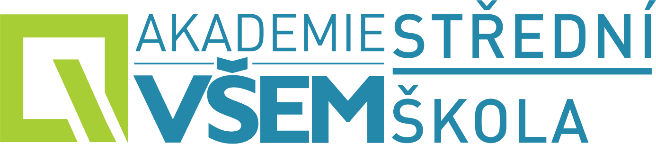 https://klub-inspirace.cz/wp-content/uploads/2016/11/pohyb.jpg
https://www.superionherbs.cz/wp-content/uploads/metabolismus.jpg
https://www.goodtherapy.org/dbimages/6emw79w8c5.jpg
https://www.wellbeingcz.cz/wp-content/uploads/2020/05/Blog_Peta_dychani_3.jpg
https://1gr.cz/fotky/lidovky/15/071/c460/MC3da043_shutterstock_47211298.jpg
https://detektivni-expert.cz/wp-content/uploads/2018/01/zakony-dedicnosti.jpg
https://media.easemytrip.com/media/Blog/India/636965375383792632/636965375383792632uaK06D.jpg
https://cdn-attachments.timesofmalta.com/9e7481f47bf5d07bfa20546117a1ea52643d78f5-1563540849-5d31bd71-1920x1280.png
https://slideplayer.cz/slide/2888534/10/images/31/Ekosyst%C3%A9mov%C3%A1+diverzita.jpg
https://c226a7c51a.clvaw-cdnwnd.com/4aaa59381a7ced75c2b805c5783c922f/200000582-d5b7ed5b81/700/awa_diverzita_krajiny.fw.png?ph=c226a7c51a
https://img.obrazky.cz/?url=6edb743f579079be&size=2
https://image.slideserve.com/818923/cell-cycle1-l.jpg
https://qph.cf2.quoracdn.net/main-qimg-3014b4a2ab4931e0c189438cdb058e16-lq
https://www.genome.gov/sites/default/files/media/images/2022-04/Meiosis.jpg
https://www.umimeto.org/asset/system/uf/img/zadani-biologie/vysvetleni/dna_popis.svg
https://i.iinfo.cz/images/68/geneticka-onemocneni-vznikla-chybami-v-poctu-ci-tvaru-chromozomu-5.jpg
https://i.iinfo.cz/images/68/geneticka-onemocneni-vznikla-chybami-v-poctu-ci-tvaru-chromozomu-5.jpg
https://i.iinfo.cz/images/68/geneticka-onemocneni-vznikla-chybami-v-poctu-ci-tvaru-chromozomu-1.jpg
https://vesmir.cz/images/gallery/archiv/1994/6/chromozom/page/1994_305_04.gif
http://web2.mendelu.cz/af_291_projekty2/vseo/files/59/9239.png
https://nemoc-pomoc.cz/wp-content/uploads/2015/07/91.jpg
https://eluc.ikap.cz/uploads/images/20073/content_Stavba_eukaryotick__bu_ky.png
https://img.obrazky.cz/?url=61673e62c35cf788&size=2
https://www.mojechemie.cz/images/thumb/Tercialni_struktura_DNA.png/350px-Tercialni_struktura_DNA.png
https://www.kulturistika.com/storage/005ed53a-bilkoviny-hotovo-2-vodoznak.jpg
https://res.cloudinary.com/it-s-my-life-a-s/auto-mapping-folder/2019/09/sacharidy-vs-cukry.jpg
https://www.vimcojim.cz/files/2018/magazin/21.7.%20prirodni%20tuky%20shutterstock_721037374.jpg
https://upload.wikimedia.org/wikipedia/commons/d/d2/DNA_Structure%2BKey%2BLabelled.pn_NoBB_cs.png
https://my.clevelandclinic.org/-/scassets/images/org/health/articles/23064-dna-genes-chromosomes
https://www.cojeco.cz/images/descript/d2e7376a12197bc4de8a1aae00852c26.png
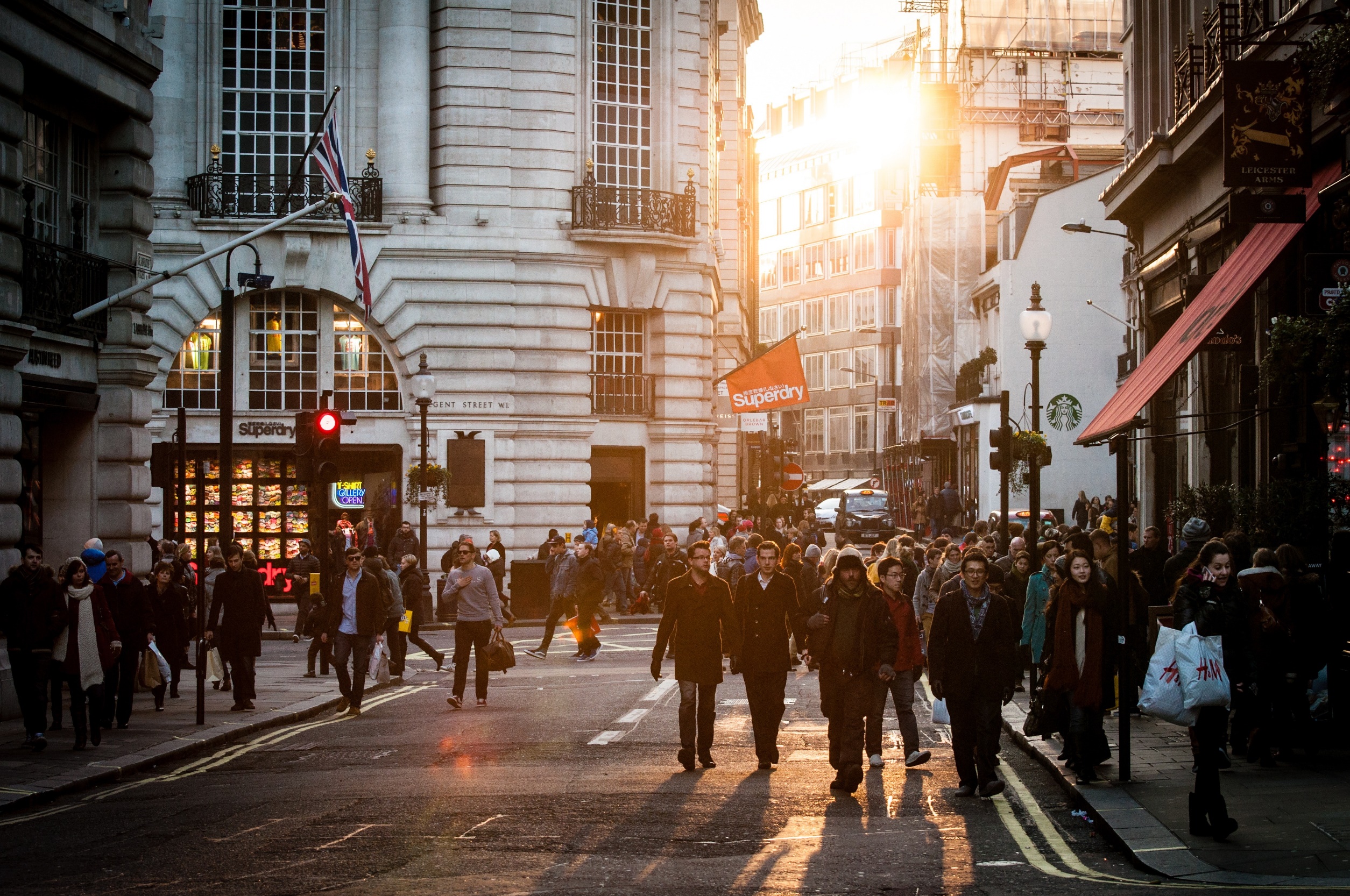 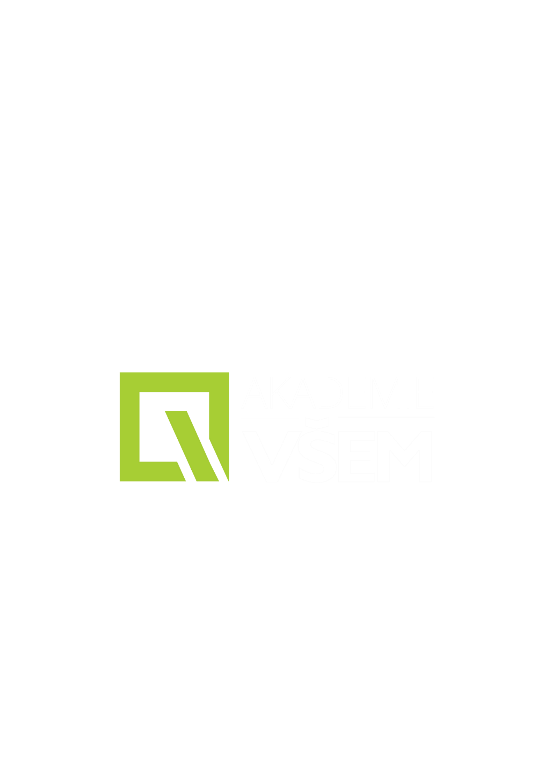 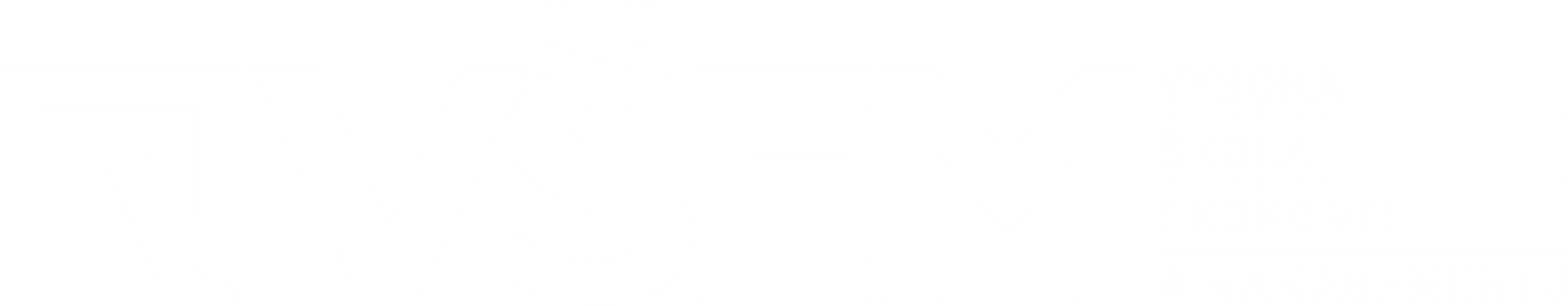 DĚKUJI ZA POZORNOST